ДОПОЛНИТЕ  пословицы и поговорки, высказывания.

Прочитайте начало пословицы, предположите  её окончание.
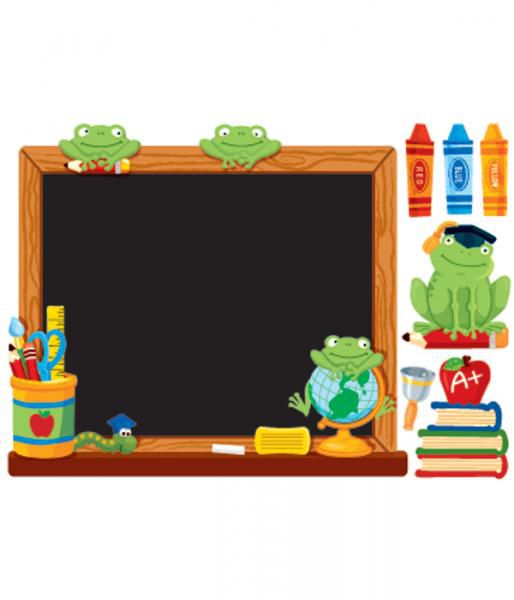 Кому   трудно   учиться один   день,   тому
трудно   будет   всю жизнь.
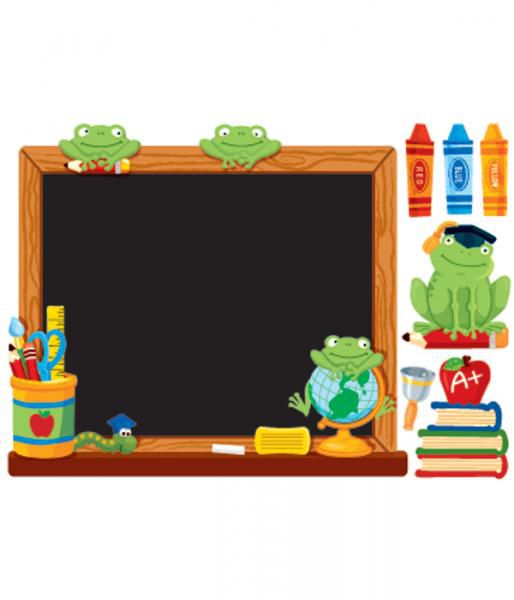 Если за день ничему 
не научился,  значит
зря прожил день..
Восход  солнца природу пробуждает, 
а чтение книги
голову  просветляет.
Знания, которые не пополняются ежедневно,
убывают с каждым днем.
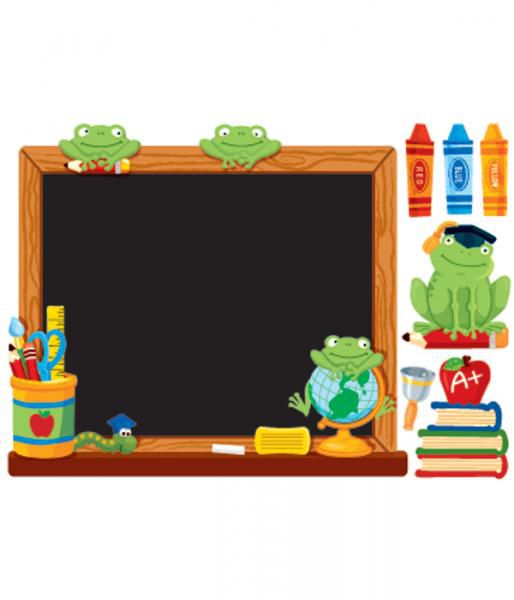 Кто знаниями обладает, тот
всюду побеждает.
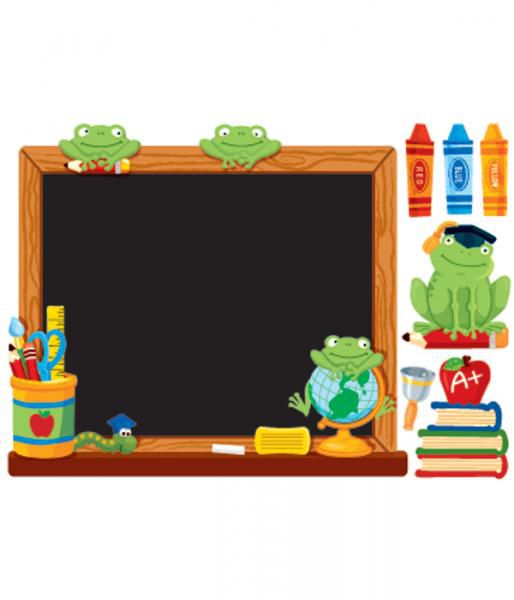 Лучшее украшение жизни -
хорошее настроение!
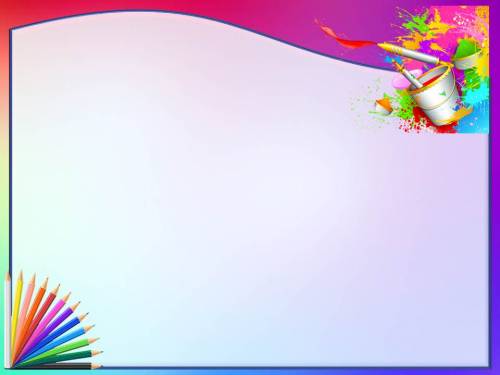 Кто сам хороший друг, 
тот
имеет и много 
               хороших  друзей.
Птицу узнают в полете, а …
человека в работе.
Работай смелее  -
будешь жить веселее.
Считают, что успех приходит к тем, кто рано встает. 
Нет, успех приходит к тем,
кто встает в хорошем настроении.
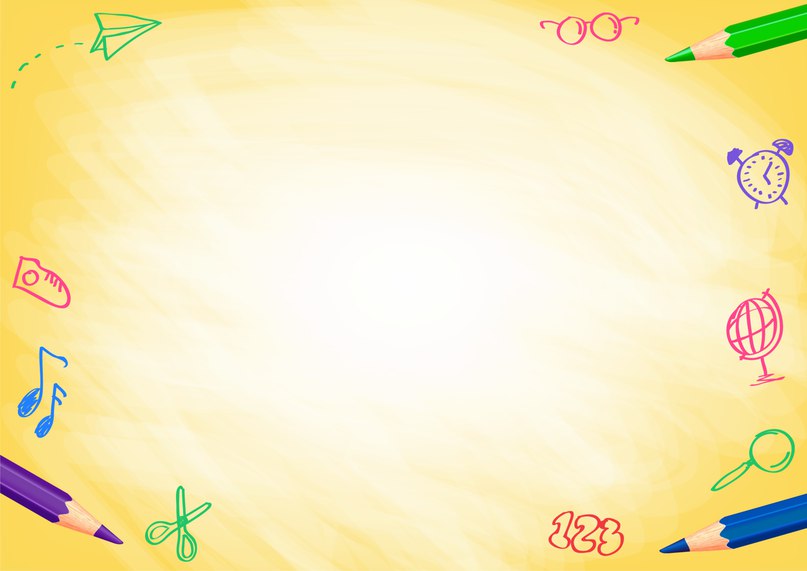 Где дружба  прочна,
там хорошо идут дела.
Если солнце с утра не встало, значит,
солнце сегодня — ты! Иди и свети!
Человек от лени болеет,
а от труда здоровеет.
Не ошибается тот,
кто ничего не делает.
МОЛОДЦЫ!